TP du ModuleFORSYD: FORmalisme et algorithmes de base des SYstèmes  Distribués
Première Année Master en Informatique
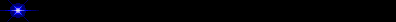 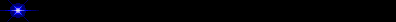 Présenté par : Dr. A. BOUDJEDIR
L’objectif du TP
2
Description des systèmes distribués en proposant un formalisme basé sur les événements => Maîtriser « le distribué » dans le cadre d’un modèle formel qui offre une abstraction et une simplicité.

Comprendre quelques algorithmes de base avec le calcul de leur complexité.

Appliquer ces algorithmes sur des exemples.

Pouvoir raisonner dans un environnement distribué.
Pré-requis
3
Maitrise de la programmation TCP/IP
Maitrise de la programmation concurrente par les threads en Java
Références Bibliographiques
4
FORSYD: FORmalisme et algorithmes de  base des SYstèmes  Distribués

1- Nicola Santoro, « Design and Analysis of  Distributed Algorithms », John Wiley & Sons,  2007. 
2- Jia Weijia, Zhou Wanlei, «Distributed Network Systems, From Concepts to  Implementations », Springer Science, 2005. 
3- George Coulouris, Jean Dollimore & Tim Kindberg, « Distributed Systems, Concepts and  Design, Addison-Wesley », 2001. 
4- Andrew Tannenbaum, « Distributed Operating Systems », Prentice Hall International, 1995. 
5- Michel Raynal, «Synchronisation et état global dans les  systèmes répartis », Editions Eyrolles, 1992.
Programmation Java
1- Serge Tahé, « Apprentissage du langage Java », ISTIA - Université d'Angers , 2002.
Principe des TPs (Partie Commune)
5
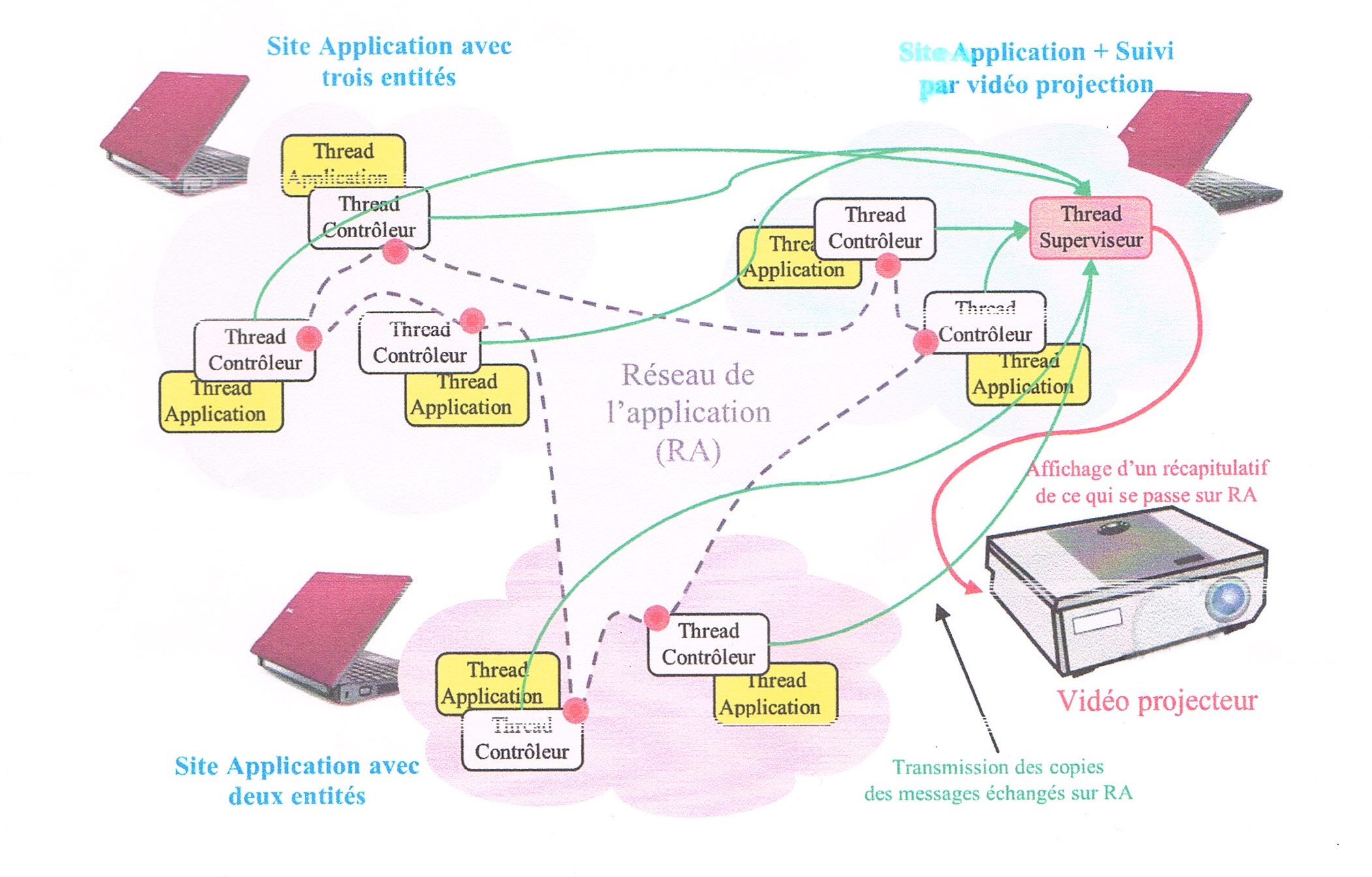 Principe de chaque TP (Partie Commune)
6
Chaque site doit avoir deux sortes de threads:
    Thread Application
    Thread Contrôleur

Un seul site qui contient le thread Superviseur
Au début de l’exécution de l’application les sockets nécessaires sont échangés (socket de tous les threads contrôleurs et du thread superviseur)
Principe de chaque TP (Partie Commune)
7
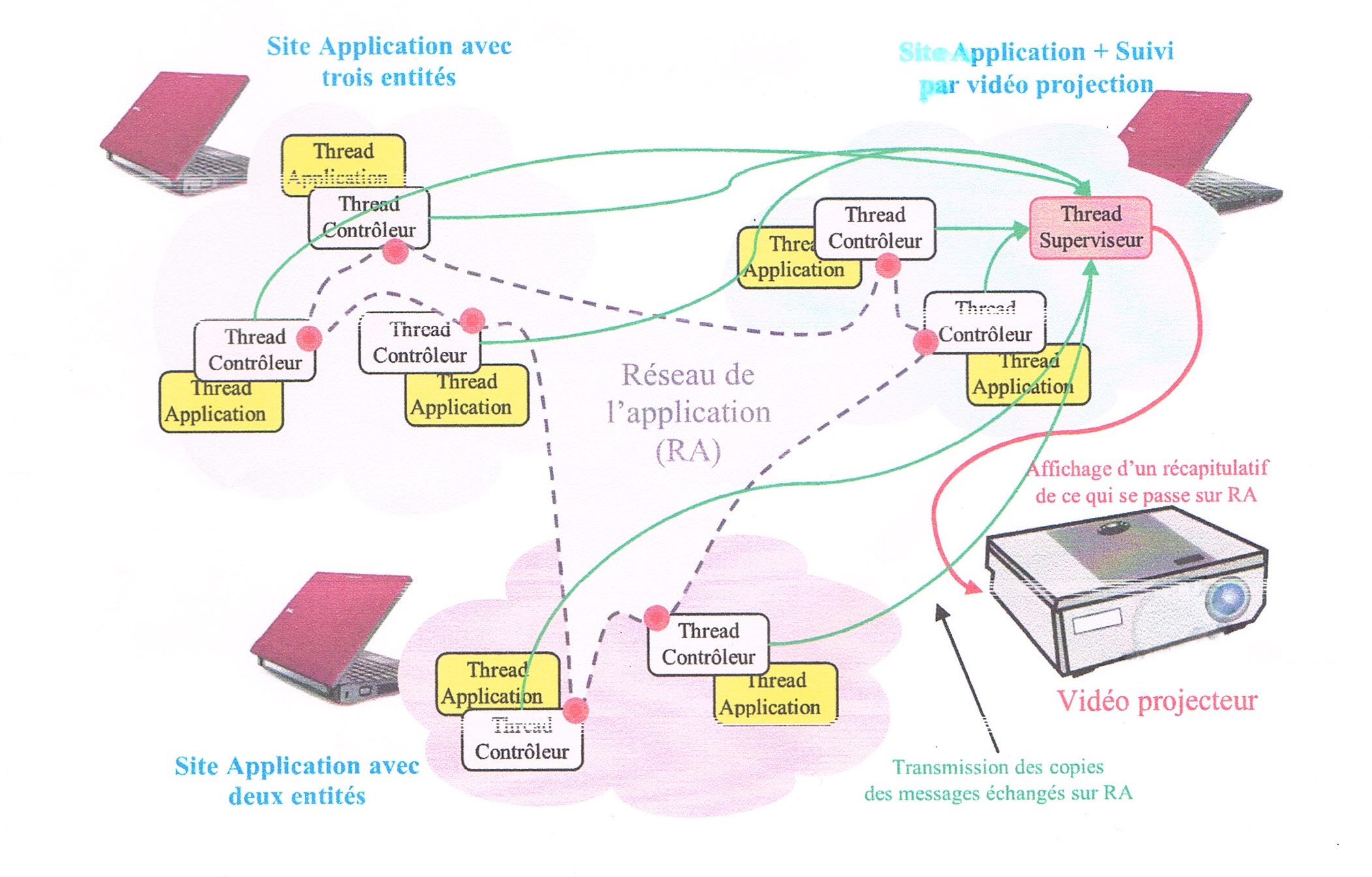 Supervise l’exécution de l’application.
Reçoit des copies de messages échangés 
Reçoit des informations relatives à l’état des entités 
Il affiche a chaque moment:
Le nombre de messages échangés à tout moment
Le temps idéal écoulé
Son temps réel
Principe de chaque TP (Partie Commune)
8
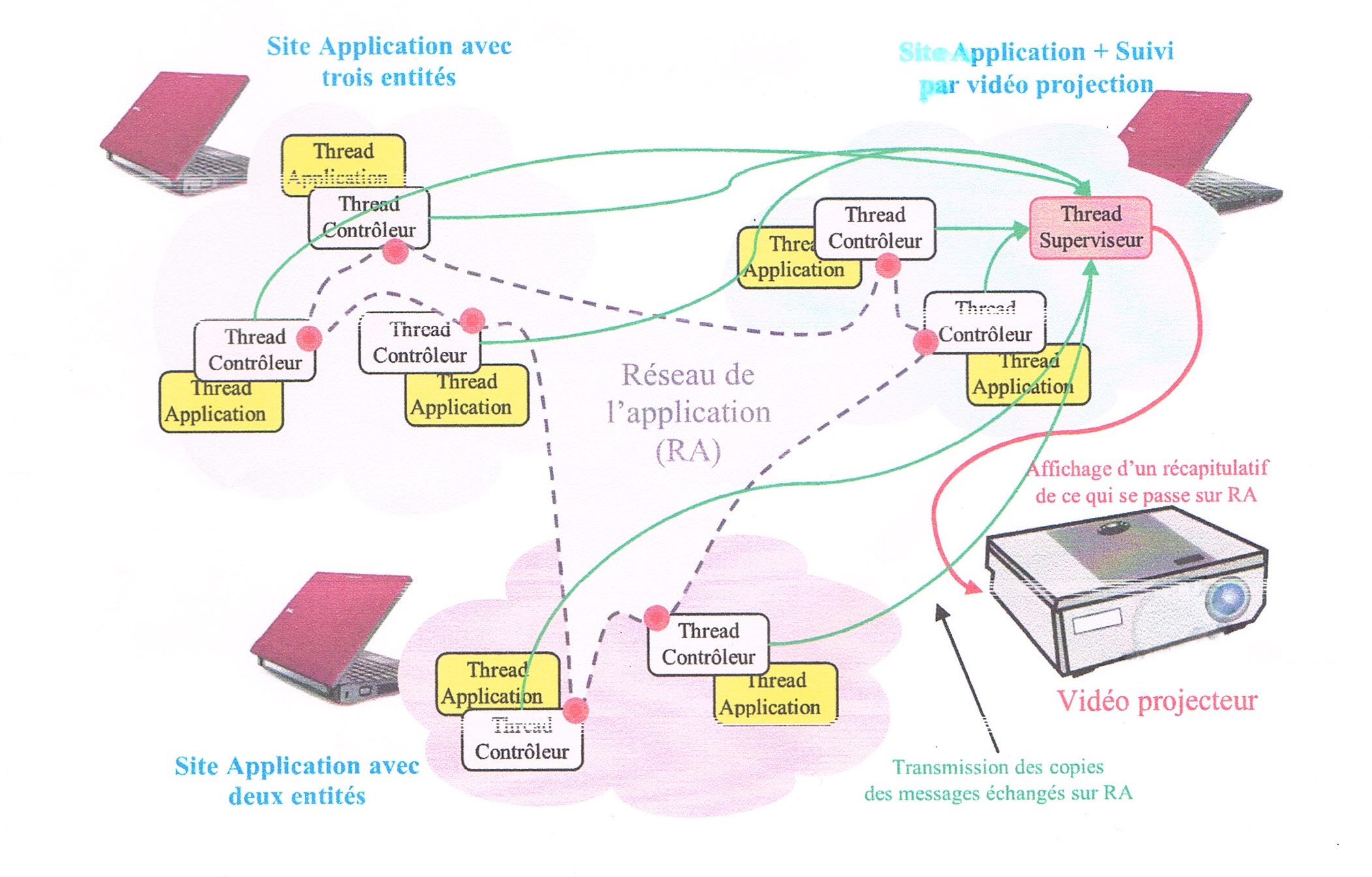 Ils contiennent le programme Java de l’application qui souhaite utiliser l’algorithme distribué choisi
Ils contiennent le programme Java de l’application qui souhaite utiliser l’algorithme distribué choisi
Ils contiennent le programme Java de l’application qui souhaite utiliser l’algorithme distribué choisi
Principe de chaque TP (Partie Commune)
9
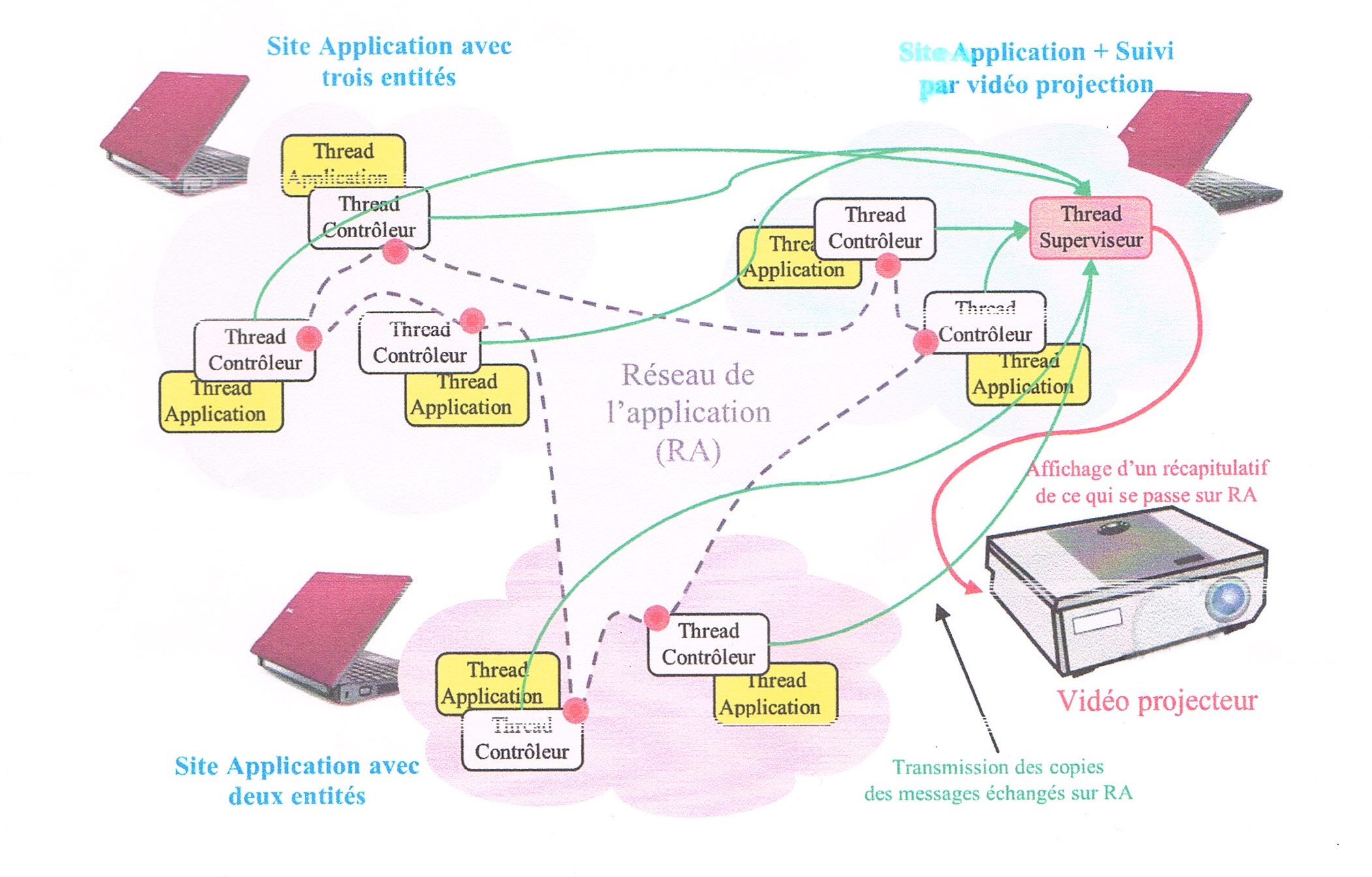 Ils contiennent le programme Java de l’application qui souhaite utiliser l’algorithme distribué choisi
Il Implémentent l’algorithme distribué choisi
Ils contiennent le programme Java de l’application qui souhaite utiliser l’algorithme distribué choisi
Principe de chaque TP (Partie Commune)
10
La relation entre les différents threads se fait par:

Communication entre threads Contrôleurs et applications.
Communication entre les threads Contrôleurs eux même.
Communication entre les threads Contrôleurs et le thread superviseur.
Principe de chaque TP (Partie Commune)
11
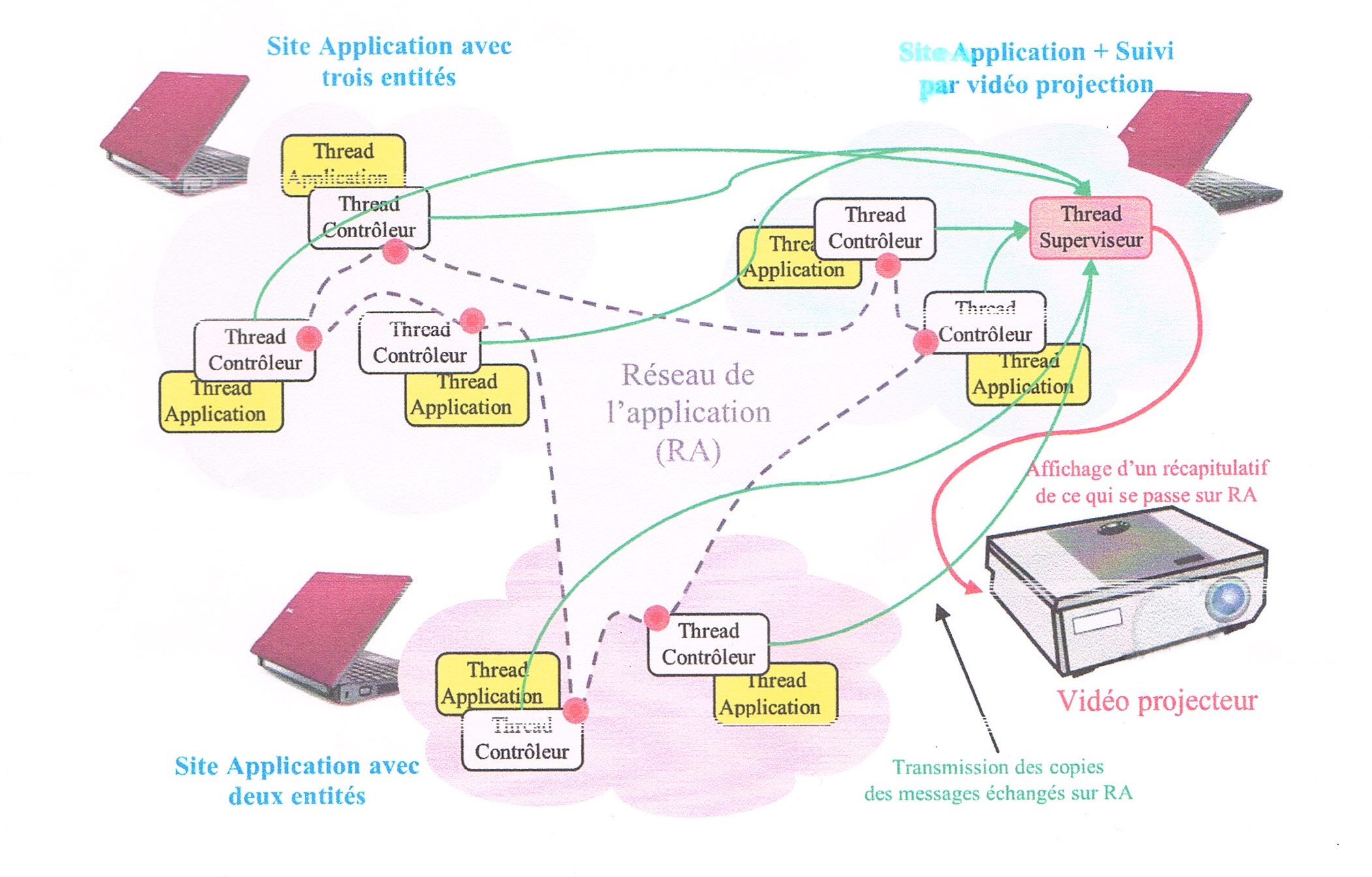 Principe de chaque TP (Partie Commune)1. Communication entre thread Contrôleur et application
12
Nœud 3
Thread Application
Thread Contrôleur
Nœud 4
Thread Application
Thread Contrôleur
Nœud 1
Nœud 2
Thread Contrôleur
Thread Contrôleur
Thread Application
Thread Application
Principe de chaque TP (Partie Commune)1. Communication entre thread Contrôleurs et applications
13
Nœud =entité
Affiche Texte
Message= Evénement
Thread Application
On peut simuler l’impulsion spontanée par l’envoi d’un message particulier
Chaque thread application affiche se qui se passe au  niveau de thread contrôleur
Thread Contrôleur
Nœud 4
Nœud 2
Nœud 3
Principe de chaque TP (Partie Commune)2. Communication entre les threads Contrôleurs eux même.
14
Nœud 3
Thread Application
Thread Contrôleur
C’est le réseau considéré pour  l’algorithme étudié (arbre, anneau, graphe complet).

  Le réseau est matérialisé entre les threads contrôleurs par un tableau
Nœud 4
Thread Application
Thread Contrôleur
Réseau de L’application
Thread Contrôleur
Send(M)
Receive(M)
Nœud 1
Nœud 2
Thread Contrôleur
Thread Contrôleur
Thread Application
Thread Application
Principe de chaque TP (Partie Commune)3. Communication entre les threads Contrôleurs et le thread superviseur.
15
Nœud 3
Thread Application
Thread Contrôleur
Nœud 4
Thread Application
Thread Superviseur
Thread Contrôleur
Réseau de L’application
Affichage d’un récapitulatif de ce qui se passe dans le réseau
Nœud 1
Nœud 2
Thread Contrôleur
Thread Contrôleur
Thread Application
Thread Application
Partie Commune Exposé
16
L’exposé doit contenir les éléments suivants: 

Nom de l’algorithme
But et utilité de l’algorithme 
Sa stratégie générale
Le protocole selon le formalisme présenté dans le livre Design and Analysis of  Distributed Algorithms.
Montrer un exemple de déroulement avec diagramme TED
17
Bon courage 